Hydropower in Germany
General
Since the 19th century water force has been used to generate electricity. In Germany, hydropower has been the most important regenerative energy source. It was replaced by  wind force in 2004.
 In 2013 4.4% of the electricity produced in Germany was generated by hydroelectric power.
 At present there are ca. 7300 hydroelectric power plants in Germany. In Bavaria, there are over 3600 hydroelectric power plants.
History
In ancient times, the Romans developed the idea of the hydroelectric power station. These power plants were used exclusively for the operation of mill-stones. So, the first hydroelectric power station in Germany was built in the 6th century. In the 8th century a revolutionary invention was made, the back - and-forth movement. The possibilities of the hydroelectric power plant multiplied and machines like looms operated.
Pro and Cons
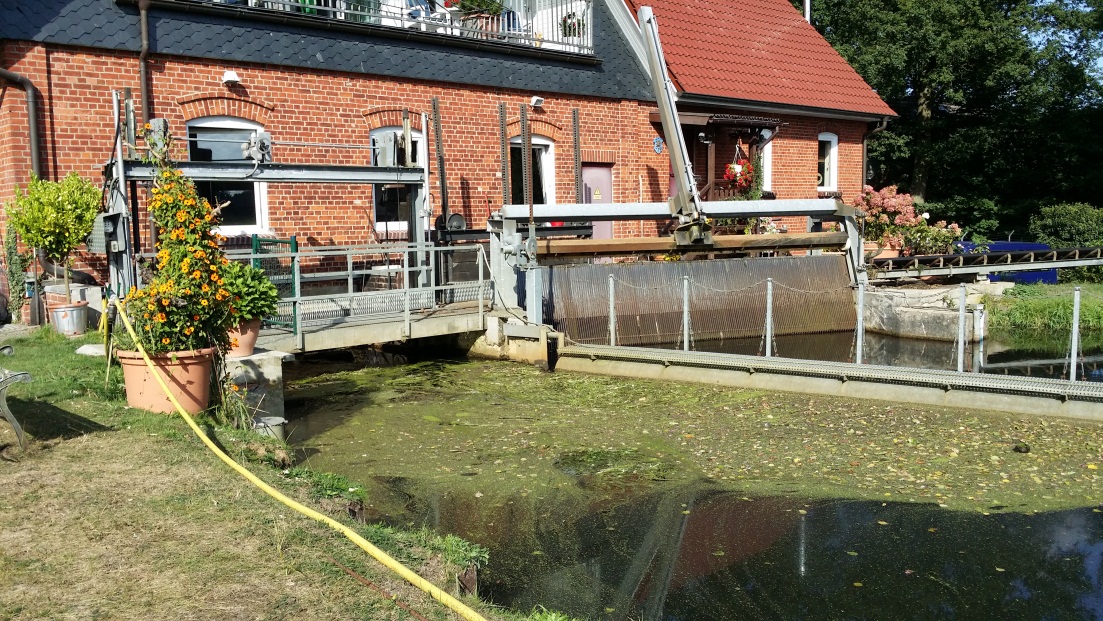 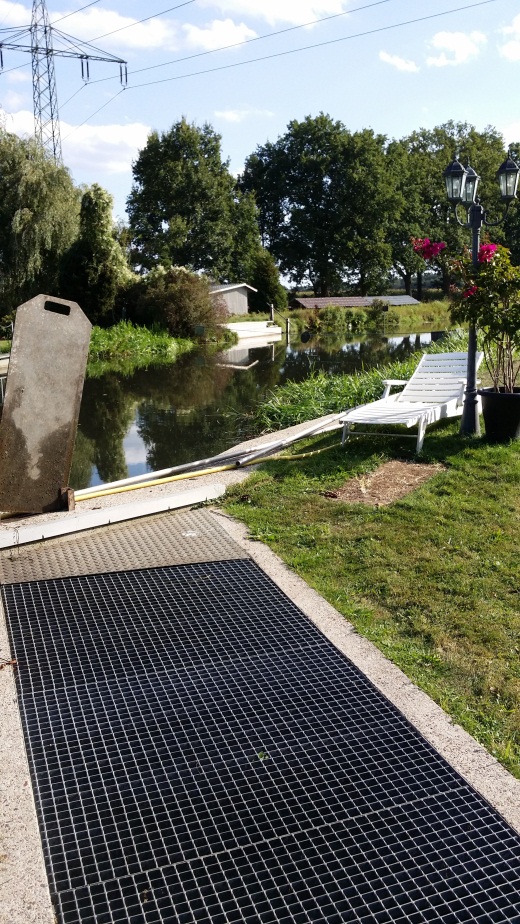 Visit
hydroelectric power station Luhdorf, near Winsen (27.09.2016)